Entrepreneurship and education
The YEDAC project
Helle Munkholm Davidsen, Project manager
University College Lillebaelt
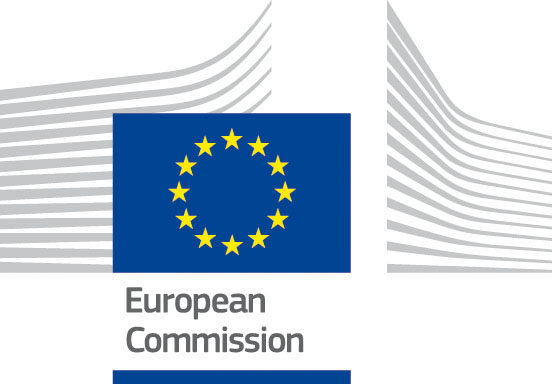 A short introduction
Welcome to the YEDAC project!
The YEDAC project:
EU project funded by the CIP program
Running in 3 years period from December 2012 to November 2015
It has 7 partners 
University College Lillebaelt (UCL) – DK
Laurea University of Applied Sciences (Laurea) – FIN
University of Teacher Education Styria (Styria) – AT 
ATform Opleiding, Onderwijs en Organisatie B.V. PLATO, Leiden University (PLATO) – NL
South Denmark European Office (SDEO)- BE/DK
Scientific Research Centre of Sofia University “St. Kl. Ohridski” (NIS-SU) – BG
Official Chamber of Commerce, Industry and Shipping of Seville (CCSEV) - ES 
Read more in project brochure and on the website: www.yedac.eu
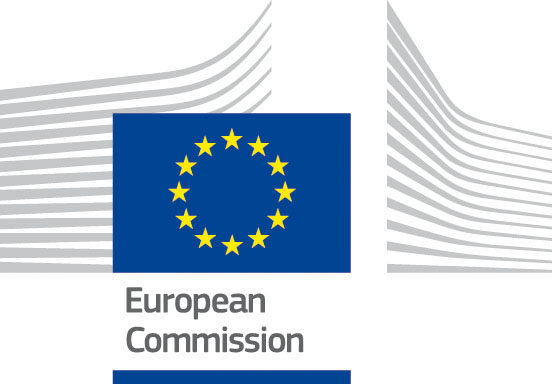 The Purpose for YEDAC
To increase the growth of enterprises in Europe
The hypothesis: we need to integrate entrepreneurship in schools, in school curricula, in subject matters, and create tools for teachers to integrate entrepreneurship
The ‘YEDAC-question’ is: How do we do that?
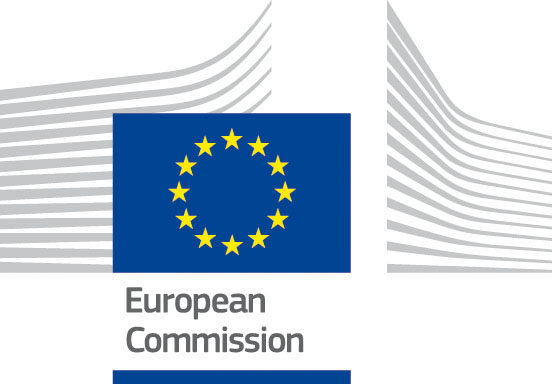 Step one
The basis for the YEDAC project:
Creation of a common didactic model that integrates subject matters and entrepreneurship – a new way to learn subject matters. Based on:
Integration of real projects, real topics and projects in real settings, inspired by the LbD -model
Competence oriented understanding of curriculum
Integration of entrepreneurial mindset in a broad sense and entrepreneurship in a more specific sense as possible career option
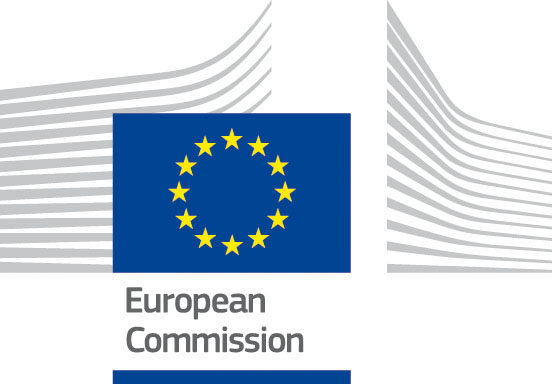 Step two
The didactic model is going to include:
Active citizenship
The will and the ability to influence on and take responsibility for one's own future as a citizen
21st century competences
be able to take initiative, act independently and proactively, be innovative and creative, project and network competences,  ability to cooperate and communicate in a world that is constantly changing. 
The didactic model is based on and integrates research on:
Learning theory
Entrepreneurship
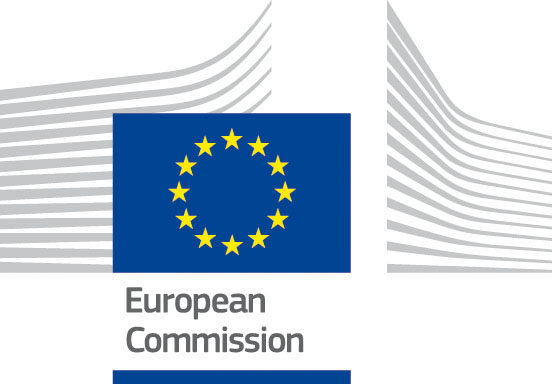 The YEDAC turn
A vision for the 21st century European school
An entrepreneurial way of learning supporting
Growth of enterprises
Active citizenship
21st century competences
A new school
Differentiated learning opportunities vs. uniform classroom teaching
Rich learning environment integrated in real topics and settings in the region
Curriculum oriented towards competences, performance and products
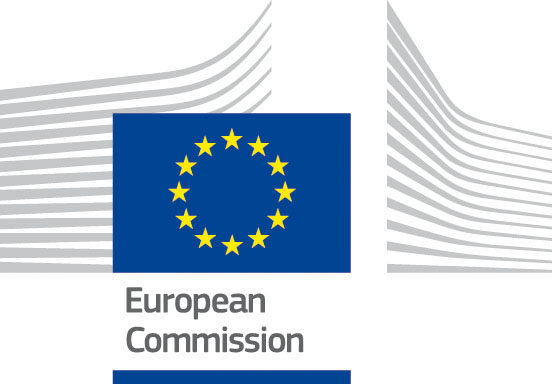 Steps to come
Research phase
Trans-European learning model
Prototypes of learning materials integrated in subject matters
Piloting at schools 
Dissemination 
Website with learning materials
National conferences
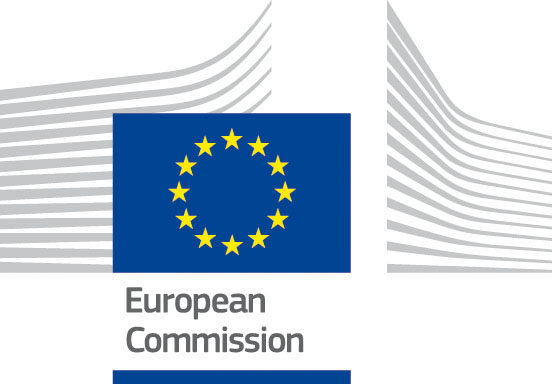